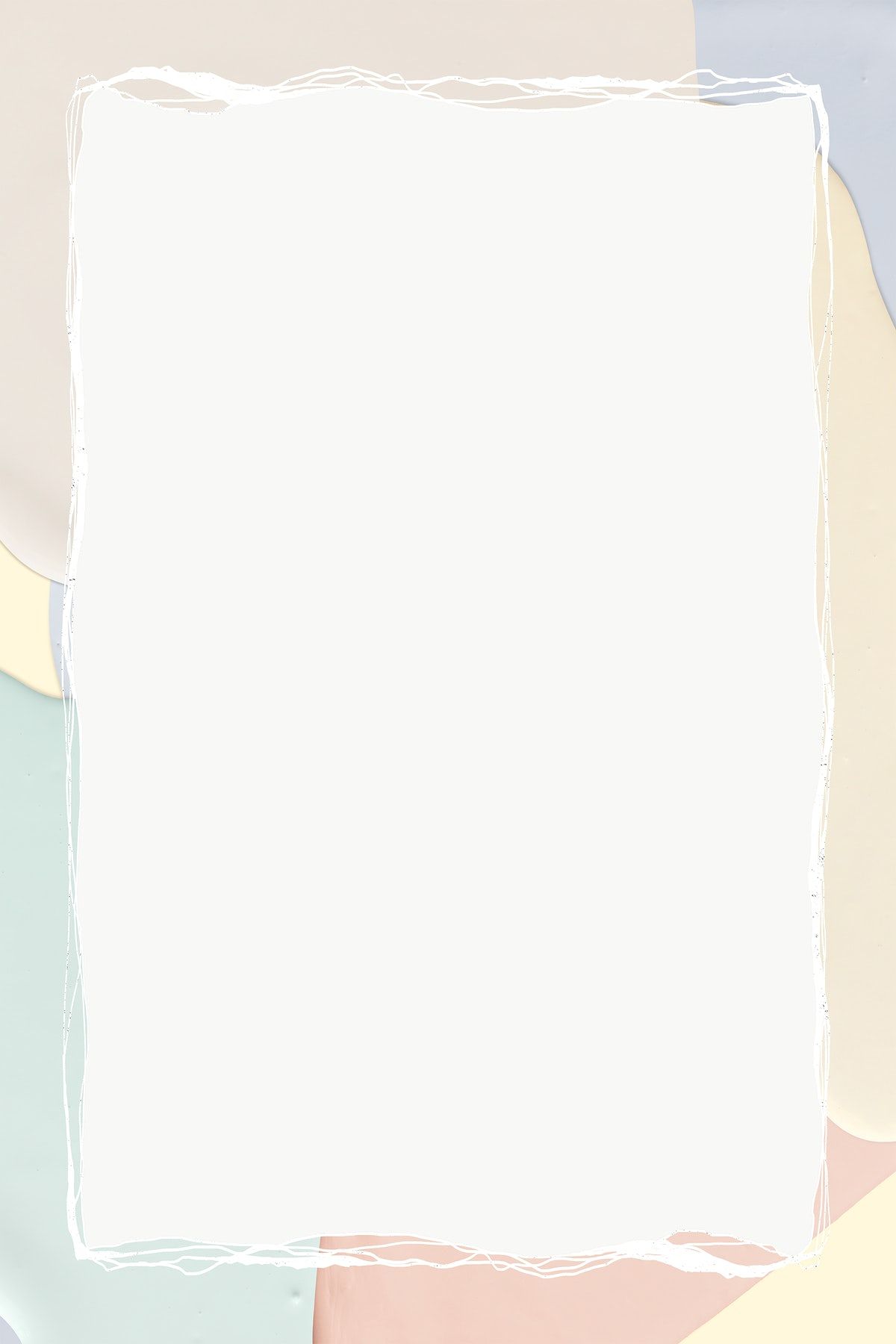 ỦY BAN NHÂN DÂN QUẬN 4
TRƯỜNG THCS VÂN ĐỒN
GIÁO ÁN ĐIỆN TỬ
MÔN NGỮ VĂN 8
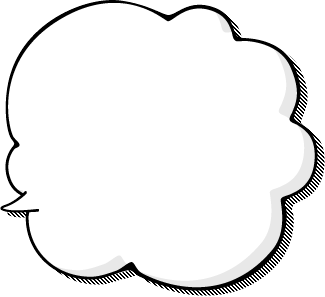 Hãy xác định vai xã hội của từng nhân vật trong đoạn hội thoại sau và nhận xét thái độ của các nhân vật.
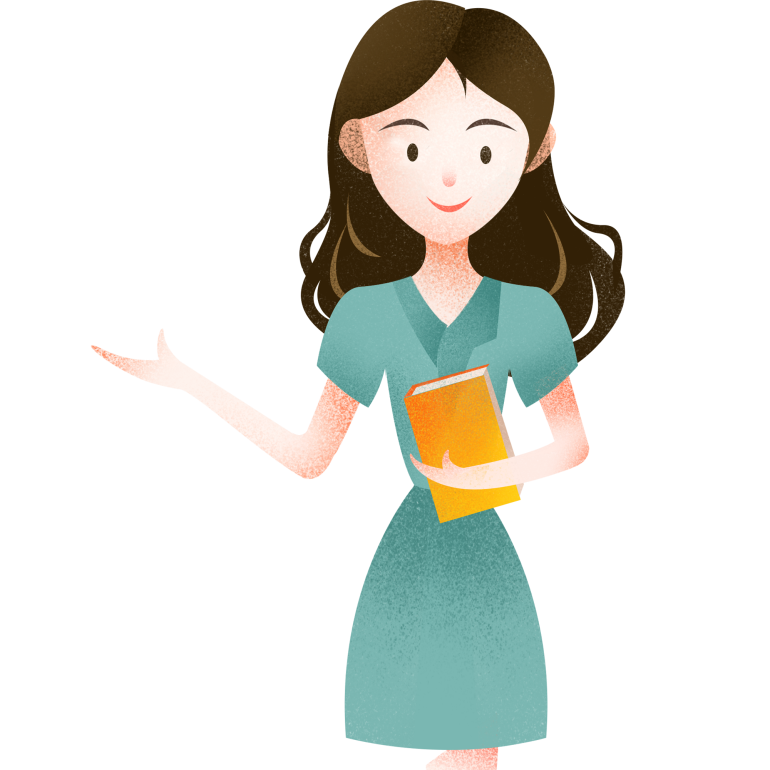 Dạo này bố thấy điểm môn Toán của con chưa được tốt lắm. Sắp thi rồi, con cần cố gắng hơn. Hay là con sang nhờ bạn …
Thôi, bố đừng nói chuyện học hành của con nữa! Con đi đây!
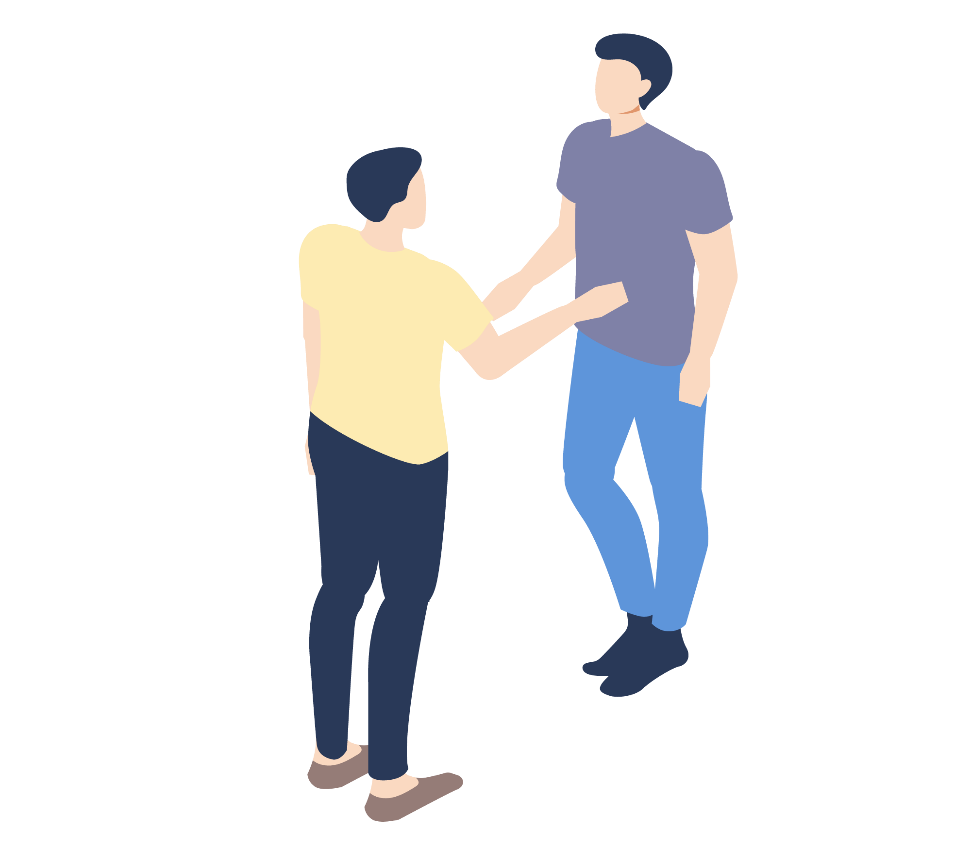 Bố: Vai trên
Vai xã hội
Con: Vai dưới
Bố: Quan tâm con
Thái độ
Con: Thiếu lễ độ (cắt lời bố)
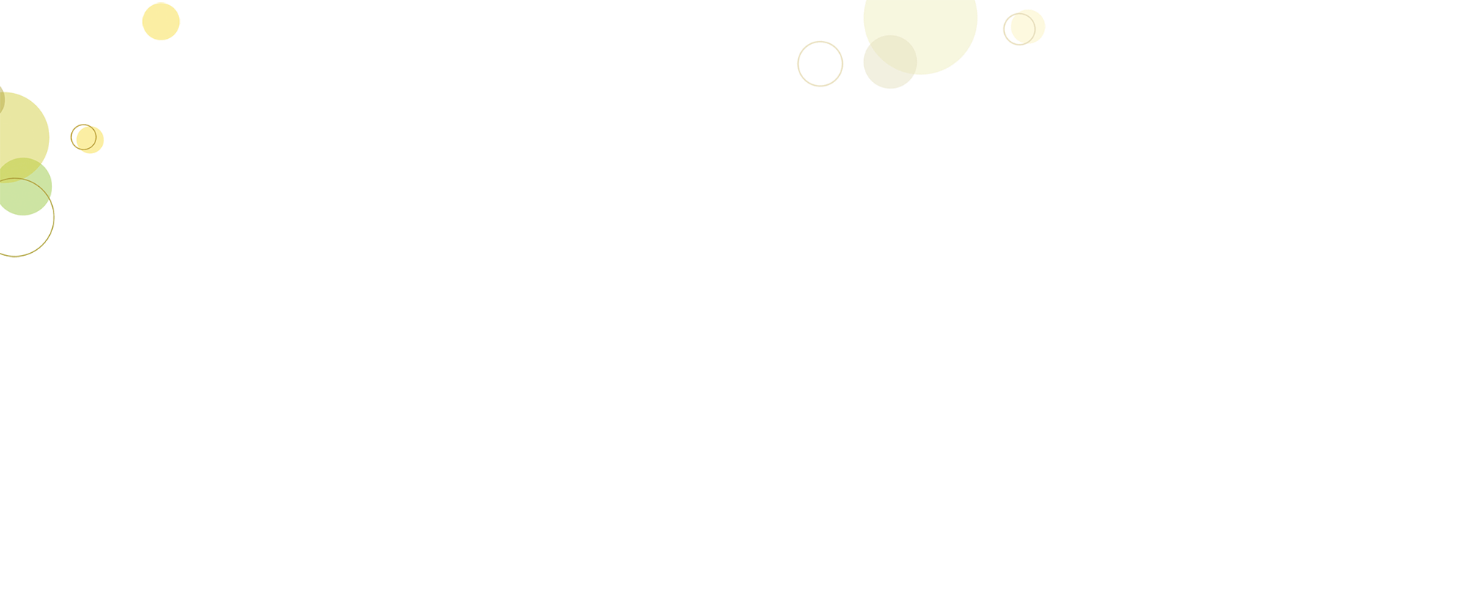 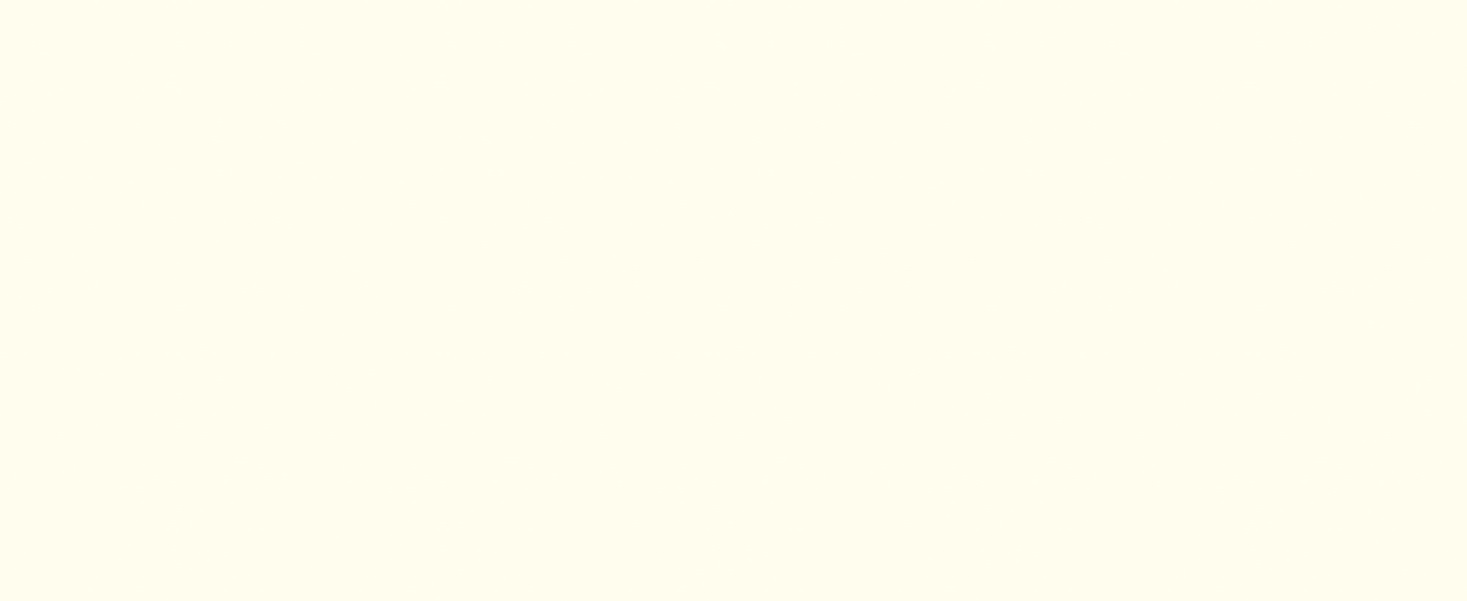 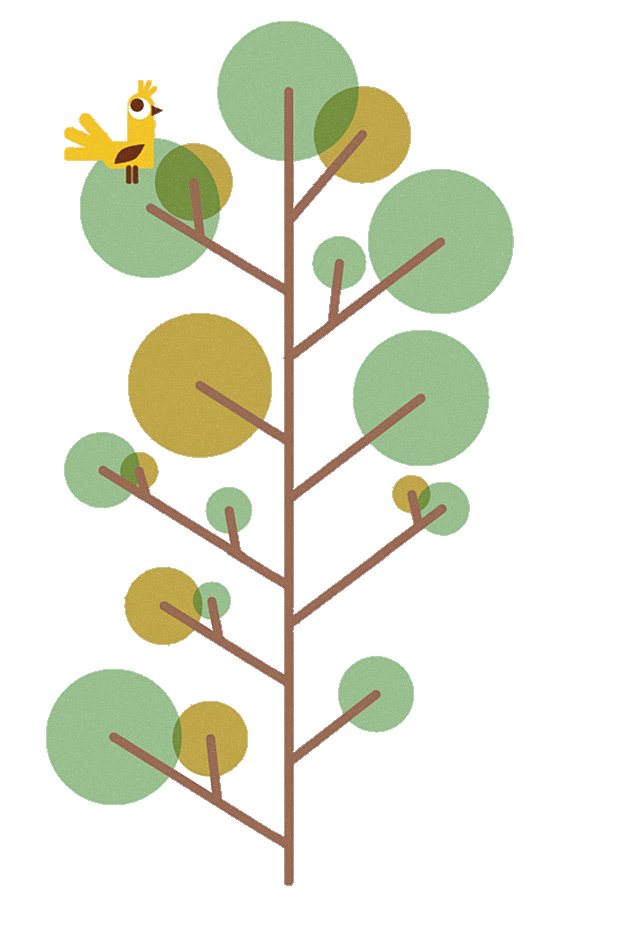 Hội thoại 
(tiếp)
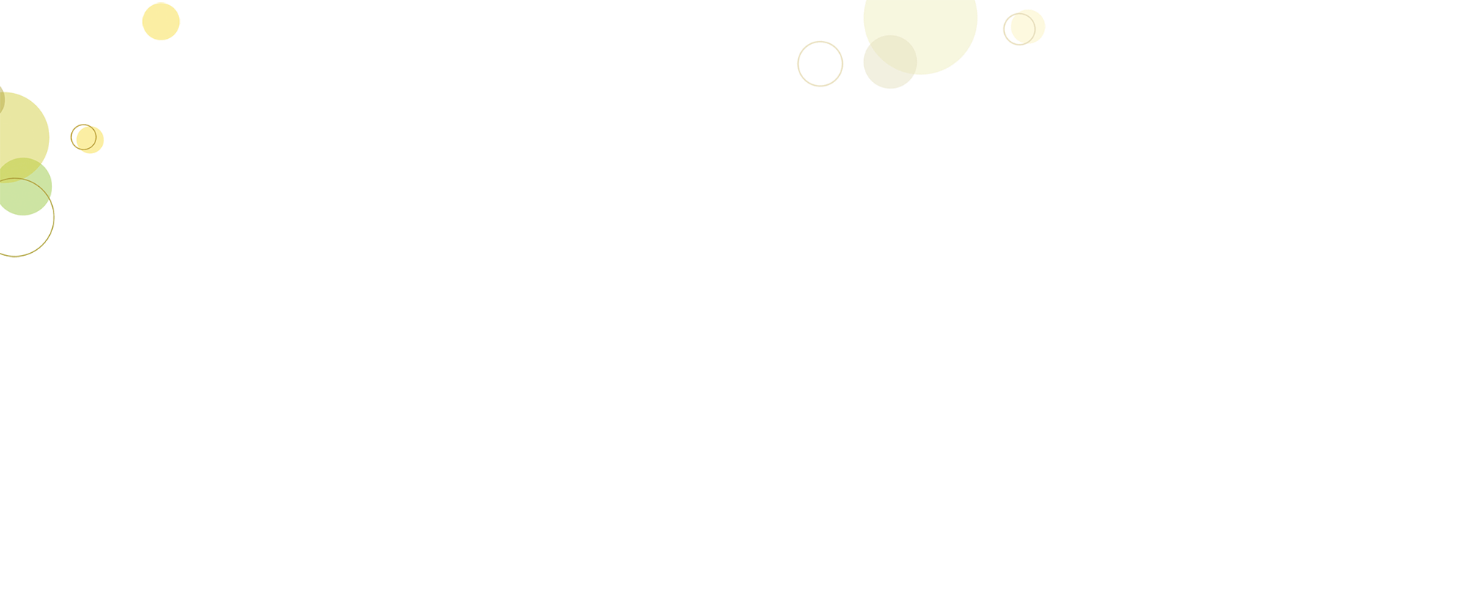 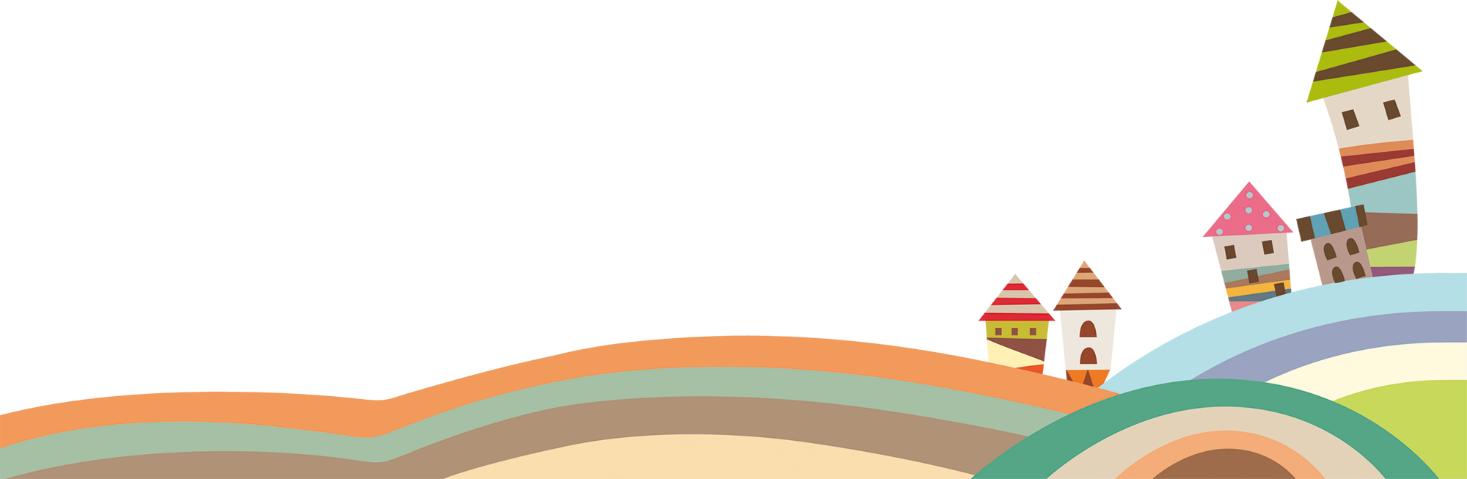 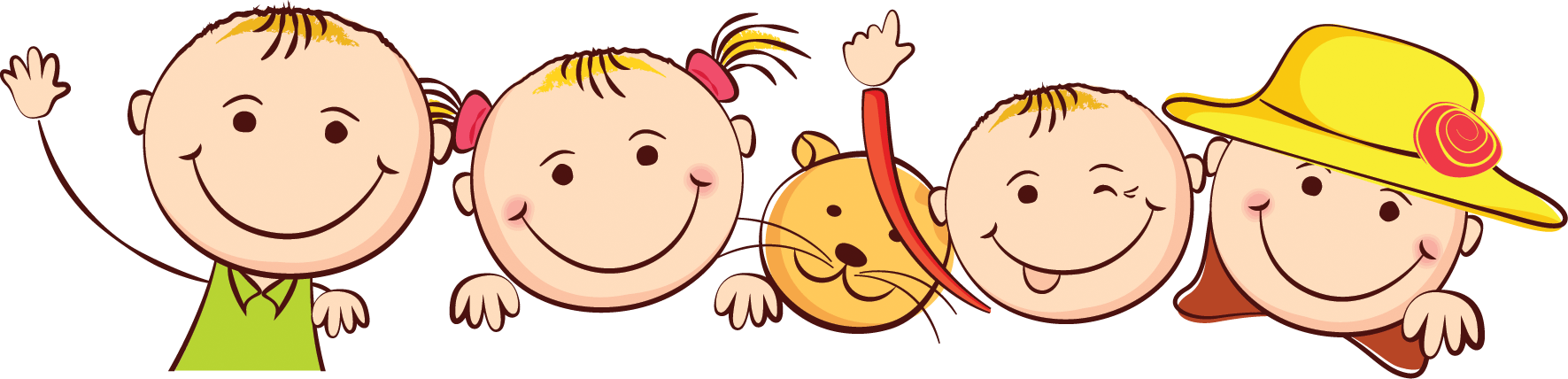 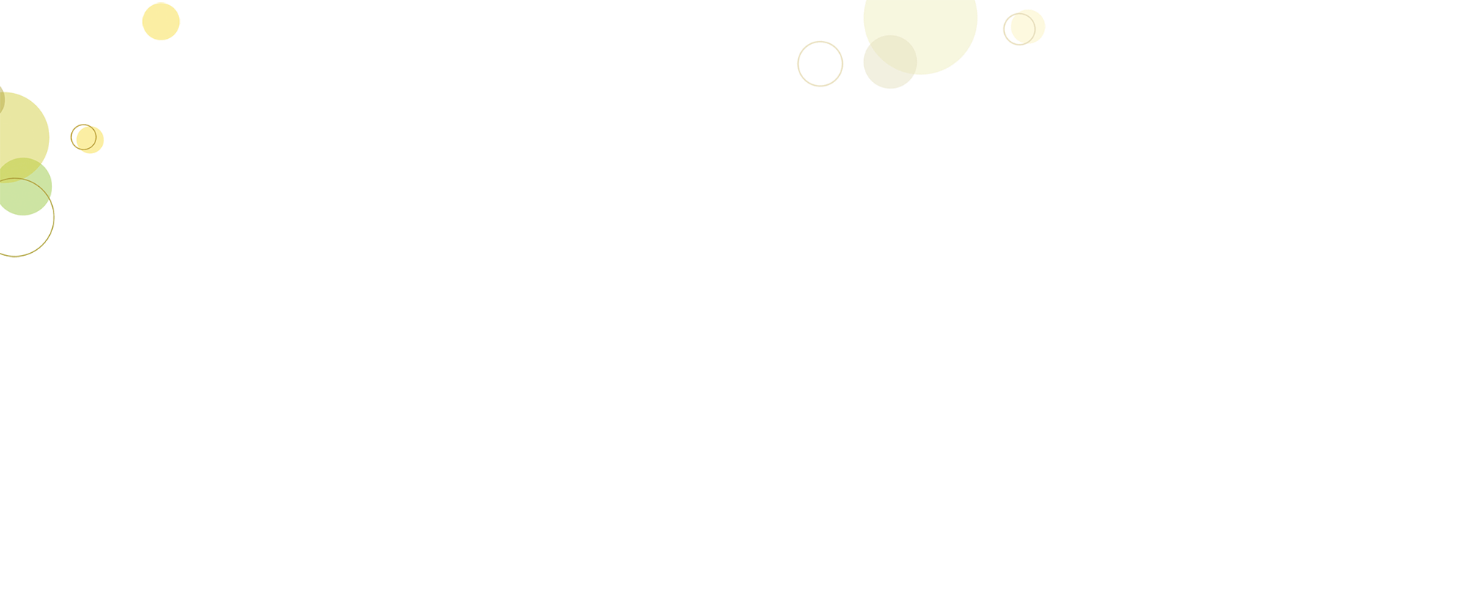 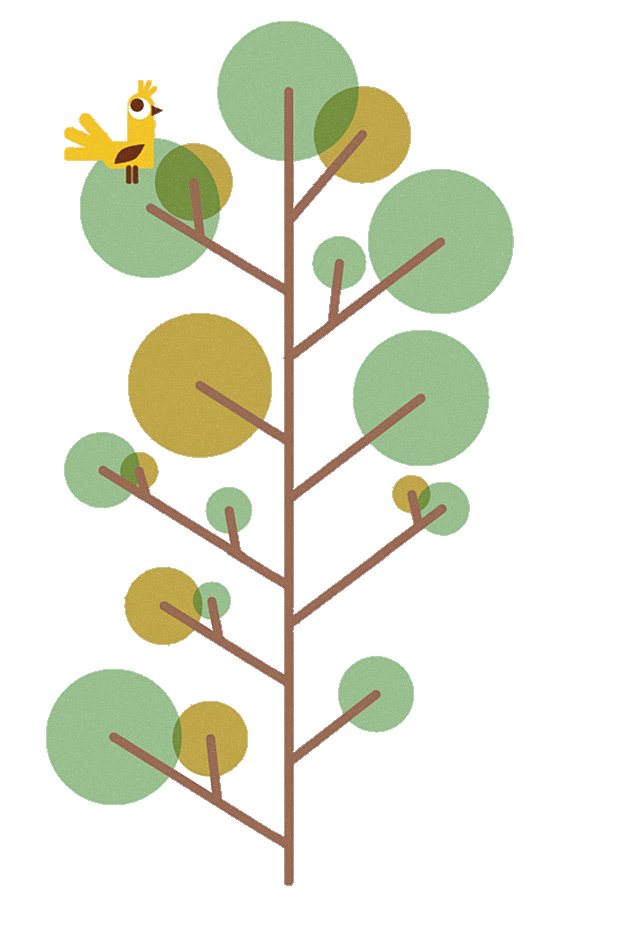 Lượt lời trong hội thoại
Luyện tập
II.
I.
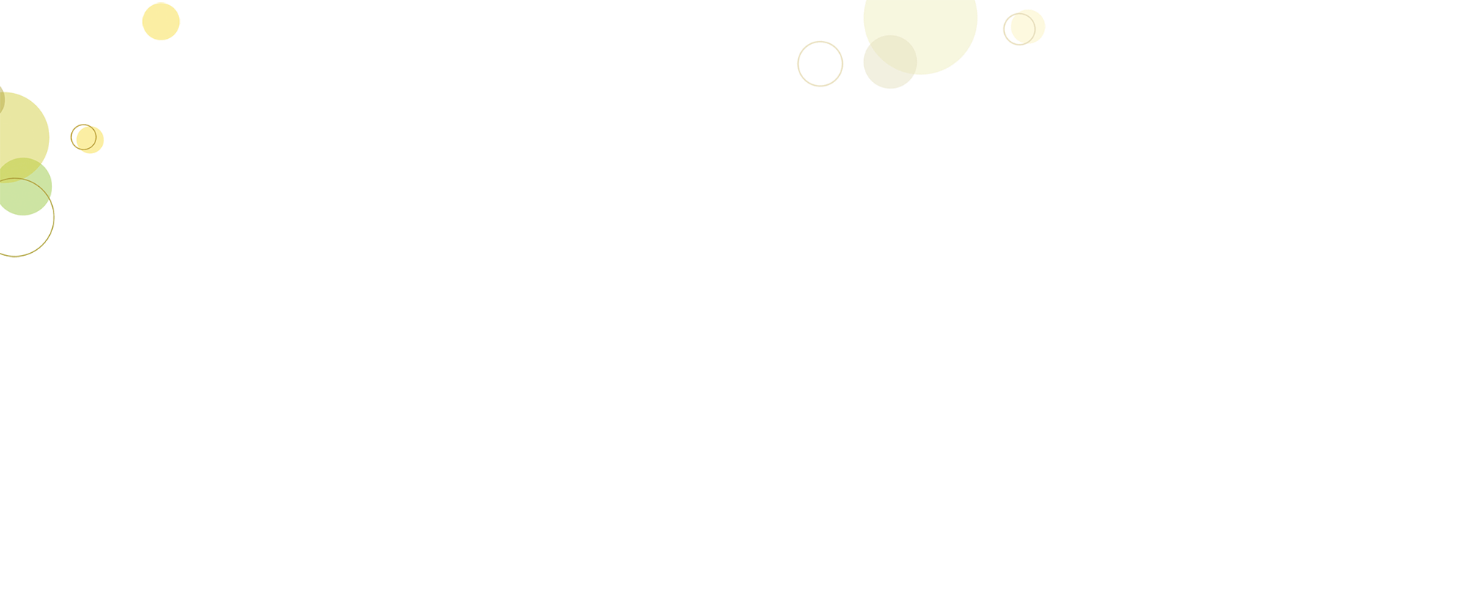 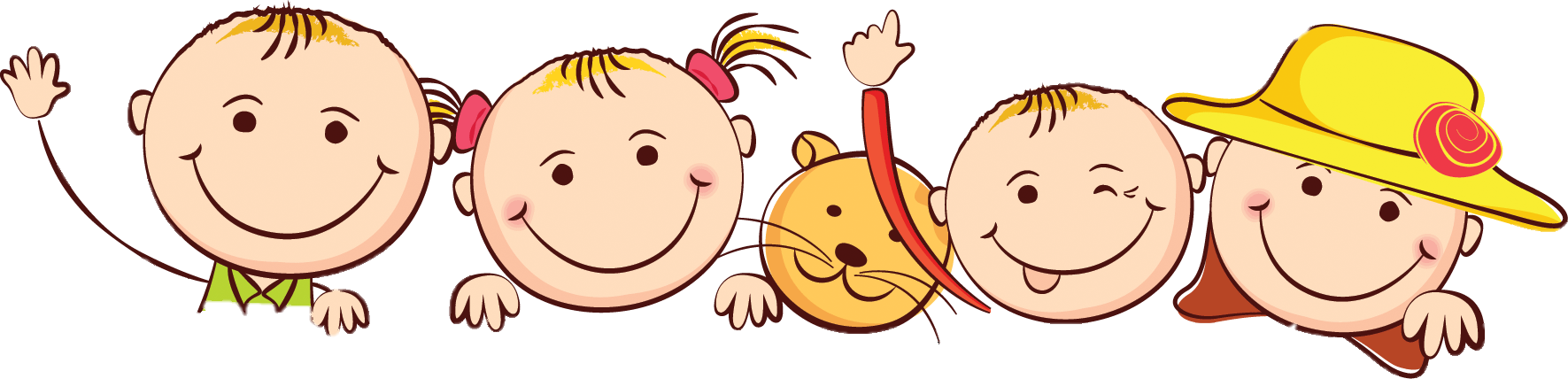 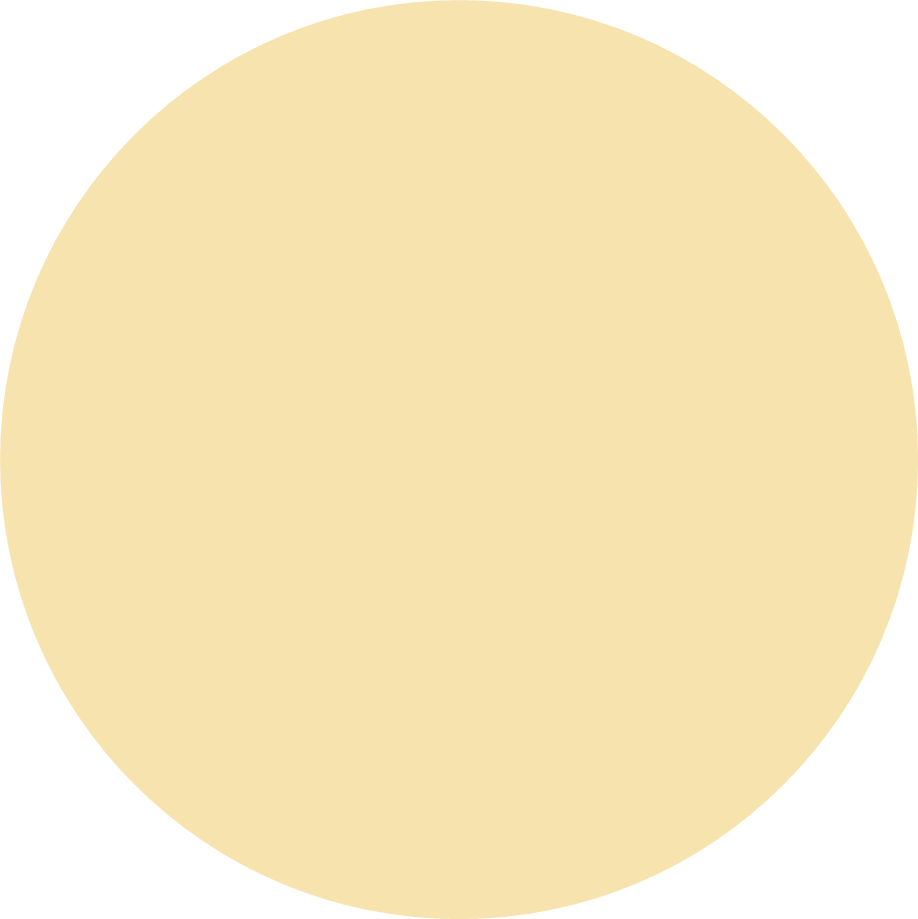 I. Lượt lời trong hội thoại
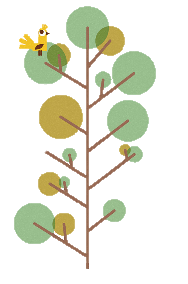 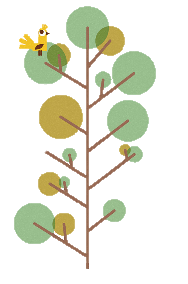 1. Khái niệm lượt lời
Thảo luận nhóm bàn
Đọc ngữ liệu sgk (tr92; 93)
Đếm số lời nói của mỗi nhân vật
2 đại diện trả lời
(1) Hồng! Mày có muốn vào Thanh Hóa chơi với mẹ mày không?
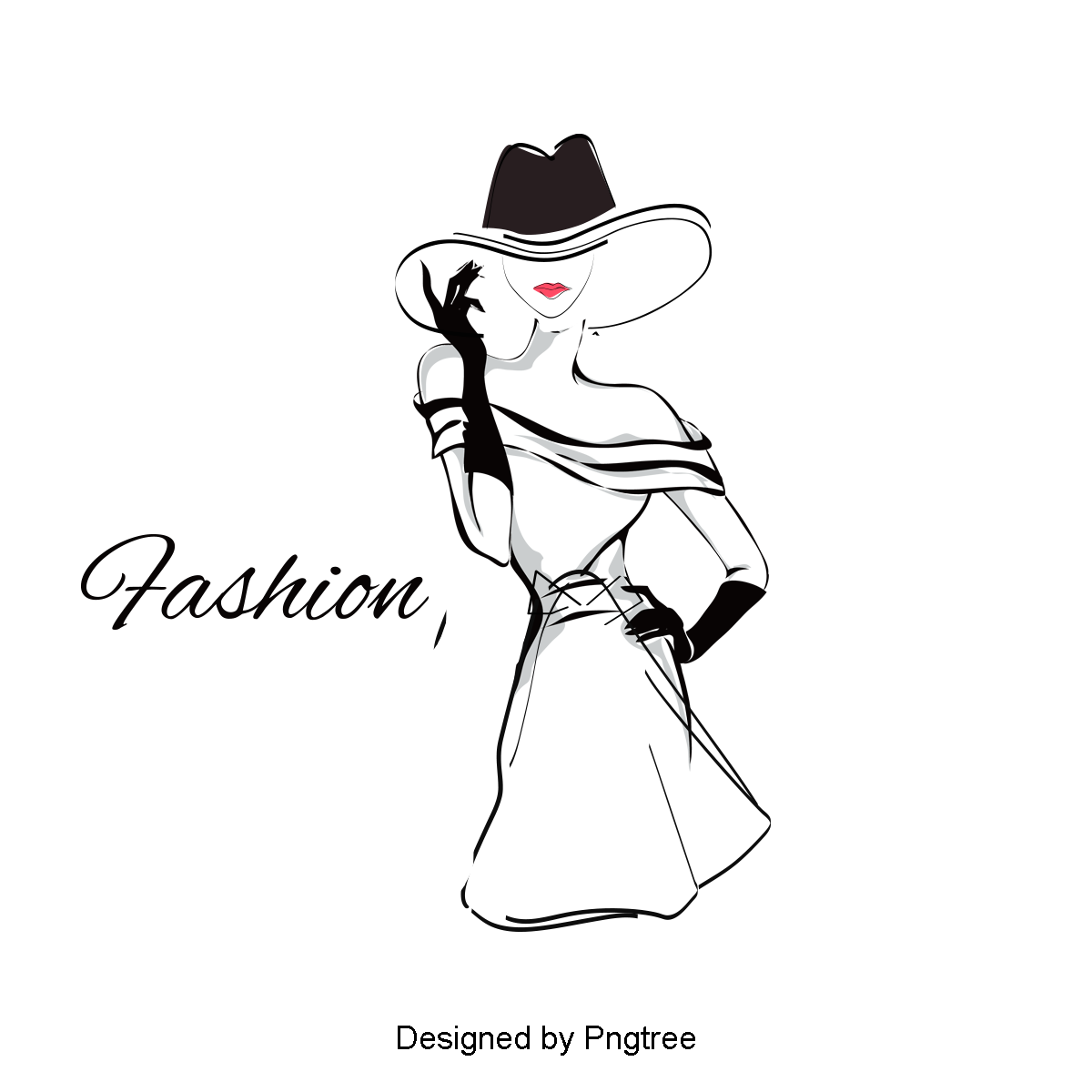 (2) Sao lại không vào? Mợ mày phát tài lắm, có như dạo trước đâu!
(3) Mày dại quá, cứ vào đi, tao chạy cho tiền tàu. Vào mà bắt mợ mày may vá thăm em bé chứ
(4) Vậy mày hỏi cô Thông chỗ ở của mợ mày, rồi đánh giấy cho mợ mày, bảo dù sao cũng phải về. Trước sau cũng 1 lần xấu, …
(5) Mấy lại rằm tháng tám này là giỗ đầu cậu mày, mợ mày về …
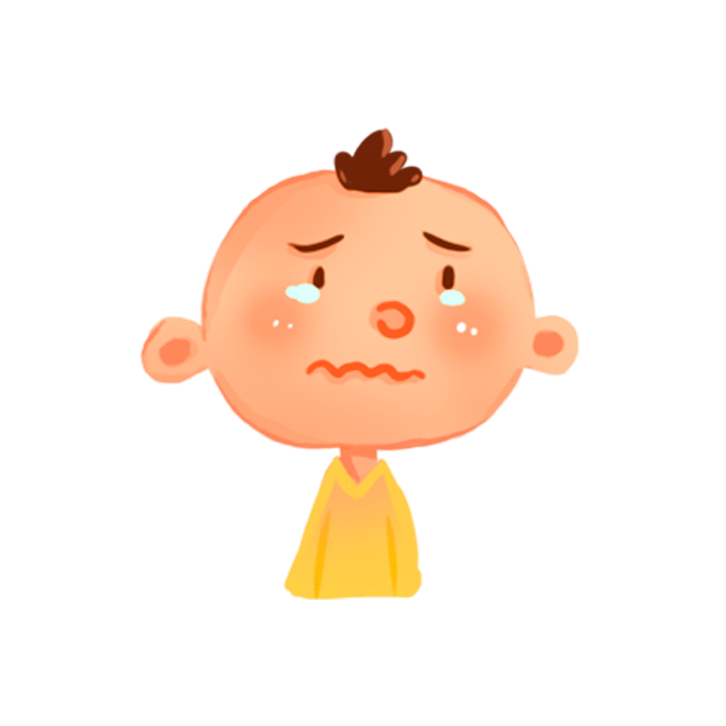 (1) Không! Cháu không muốn vào. Cuối năm thế nào mợ cháu cũng về.
(2) Sao cô biết mợ con có con?
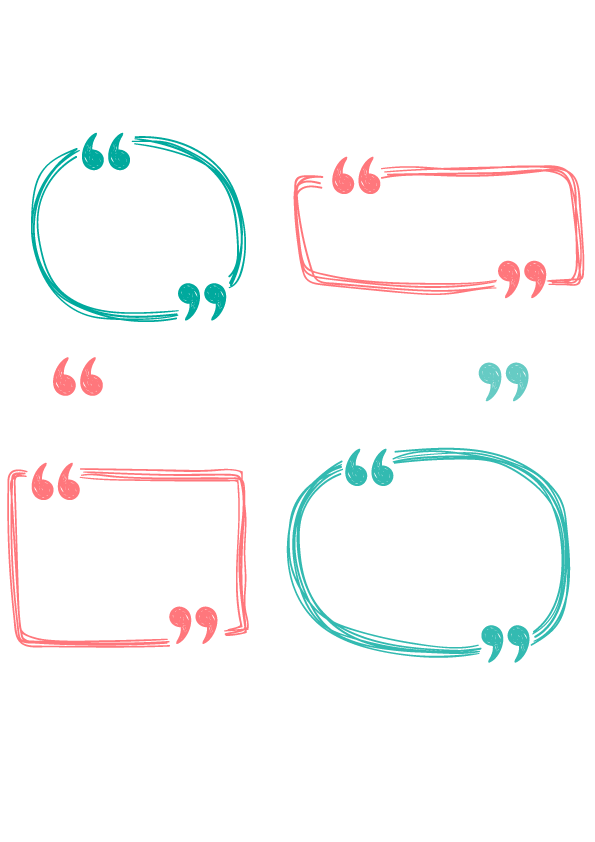 Ghi nhớ
Trong hội thoại, ai cũng được nói
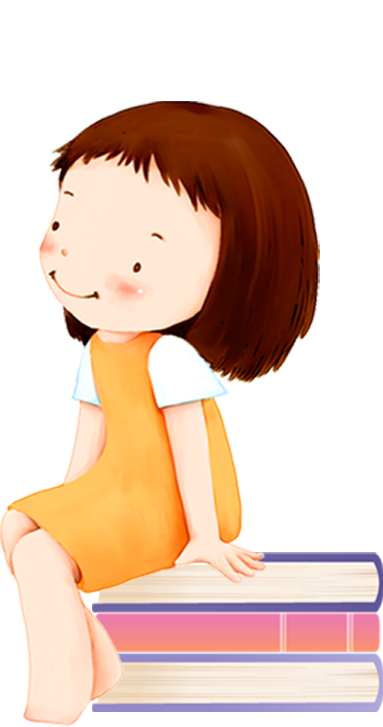 Mỗi lần có một người tham gia hội thoại nói được gọi là 1 lượt lời
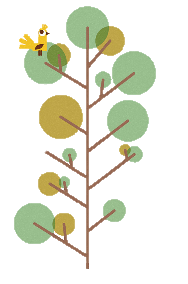 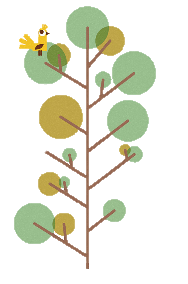 2. Sử dụng lượt lời
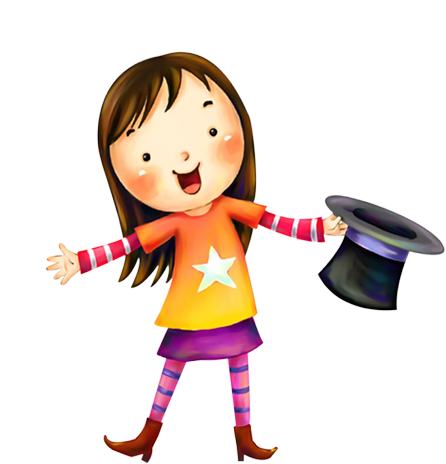 Thảo luận nhóm bàn
Trả lời câu hỏi b, c (tr102)
2 đại diện trả lời
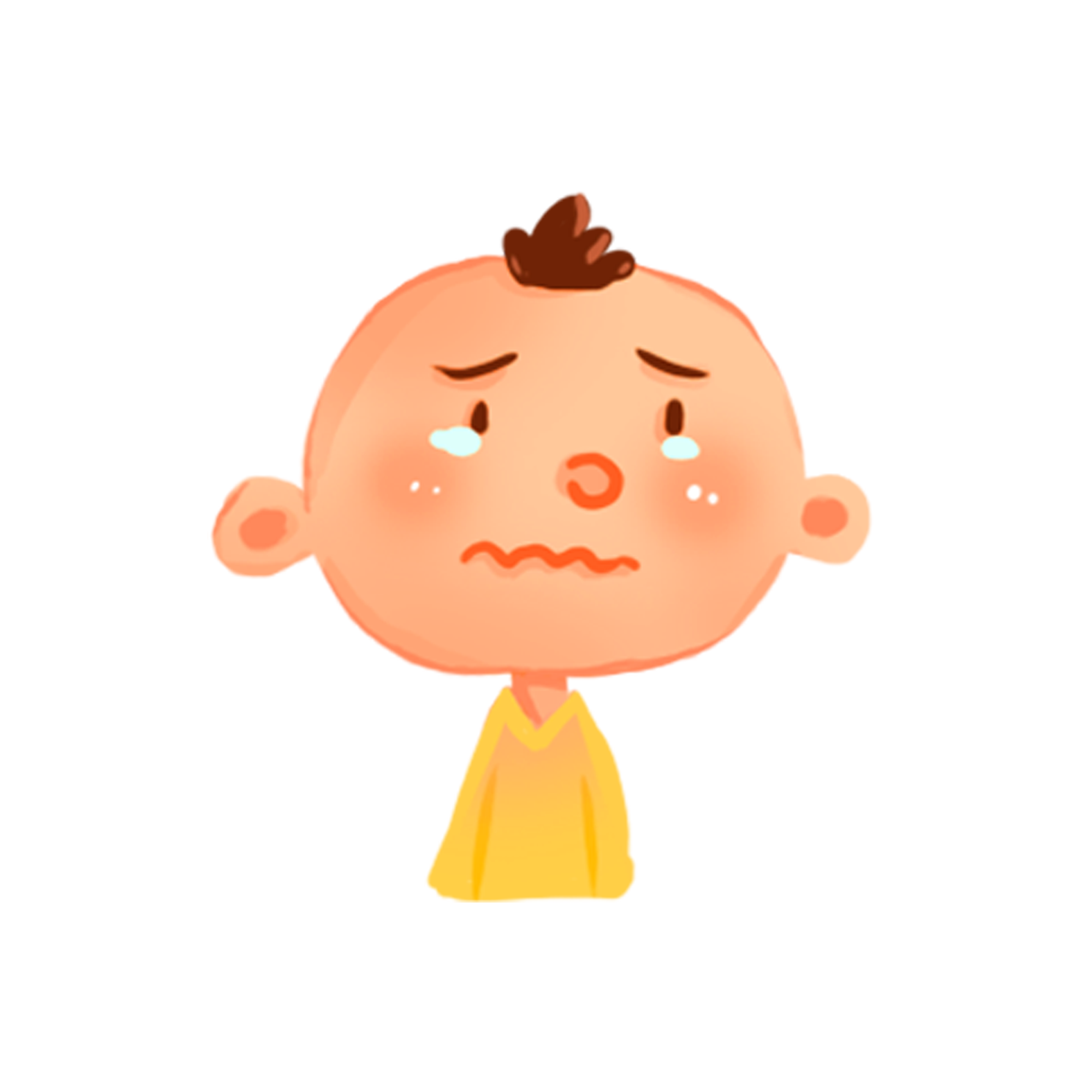 Có 2 lần bé Hồng im lặng khi đến lượt lời của mình
Bé Hồng không cắt lời của người cô khi người cô đang nói
Thể hiện thái độ bất bình
Tôn trọng vai xã hội, giữ thái độ lễ phép
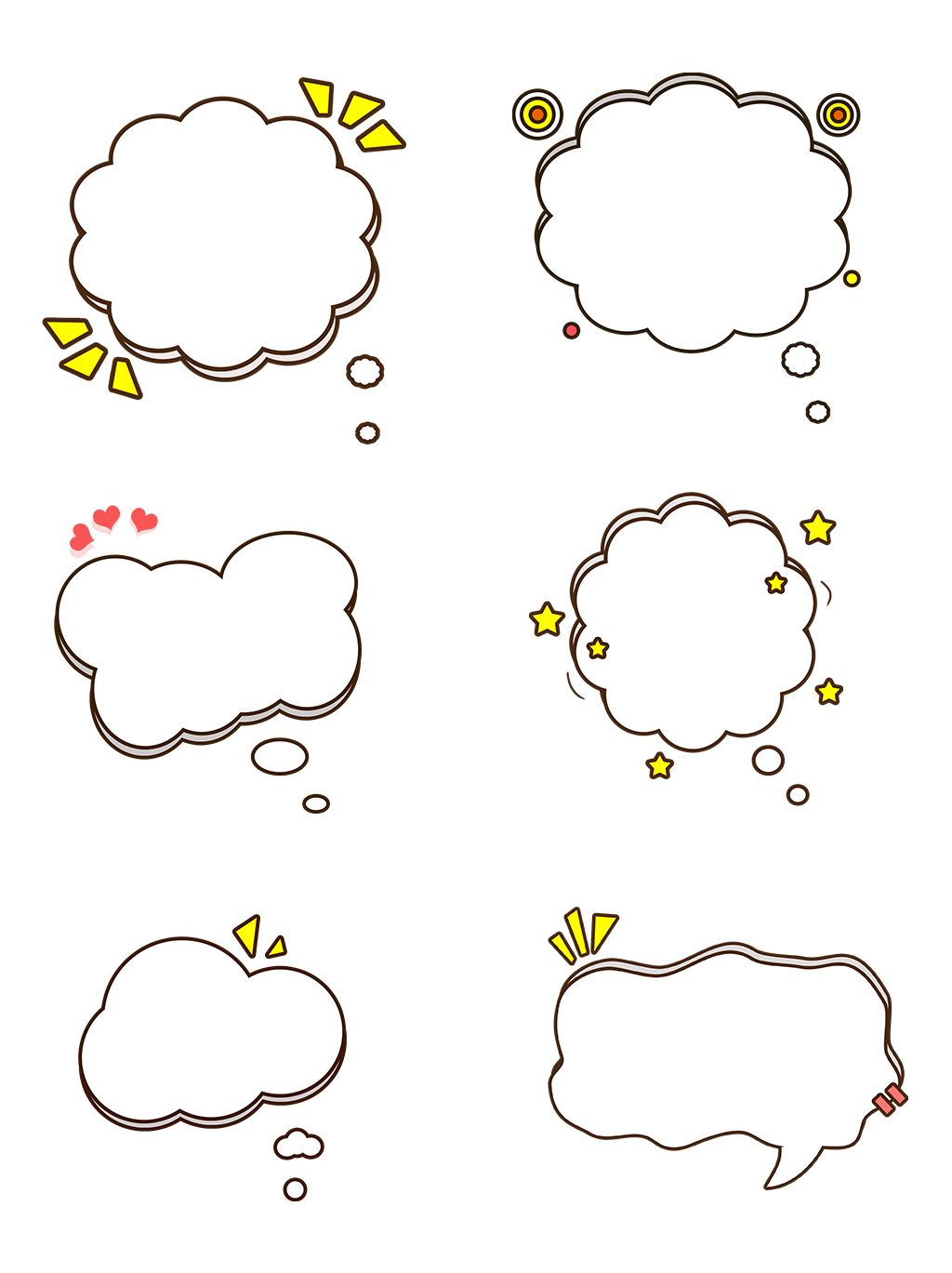 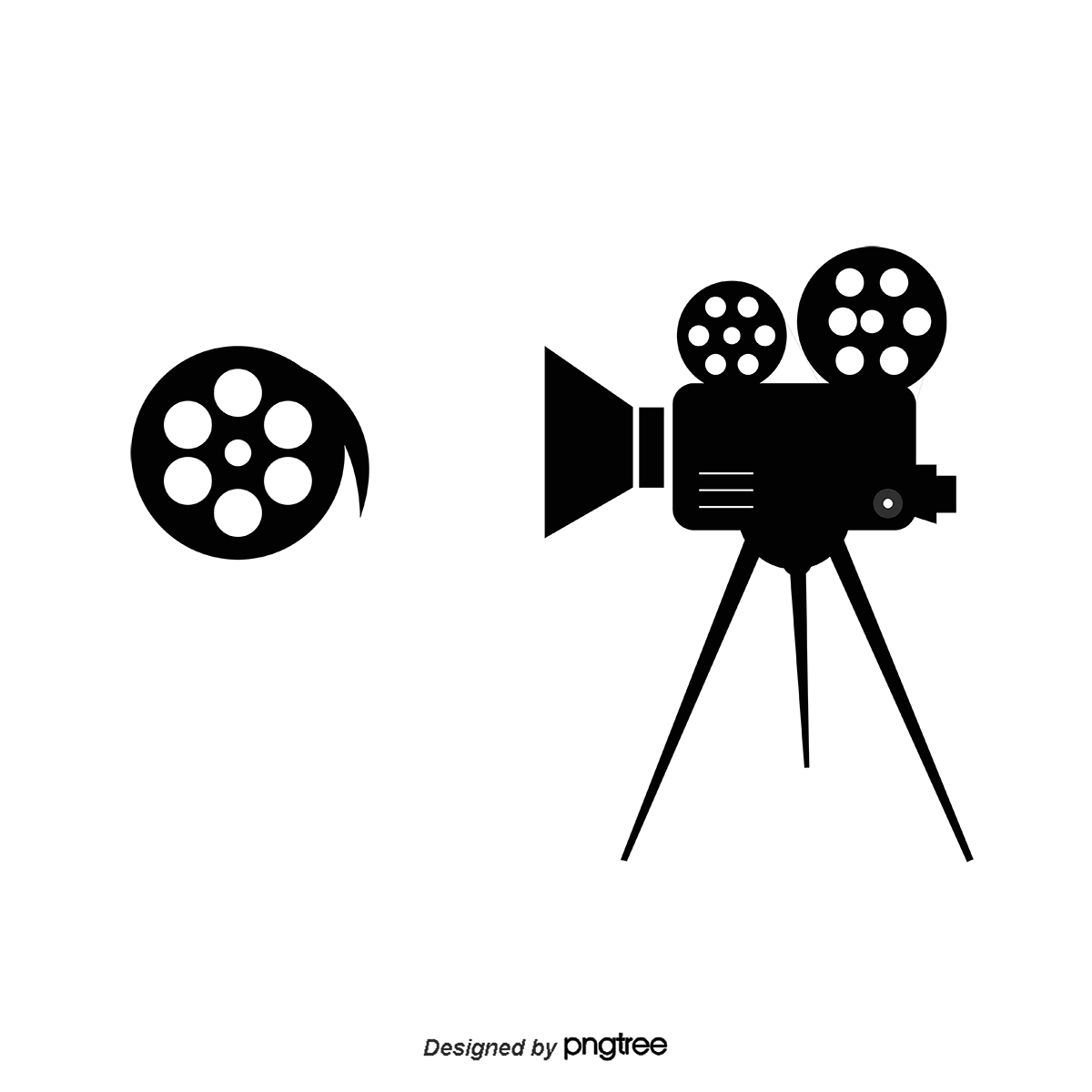 Xem video sau và nhận xét về thái độ của mẹ của Xê-kô.
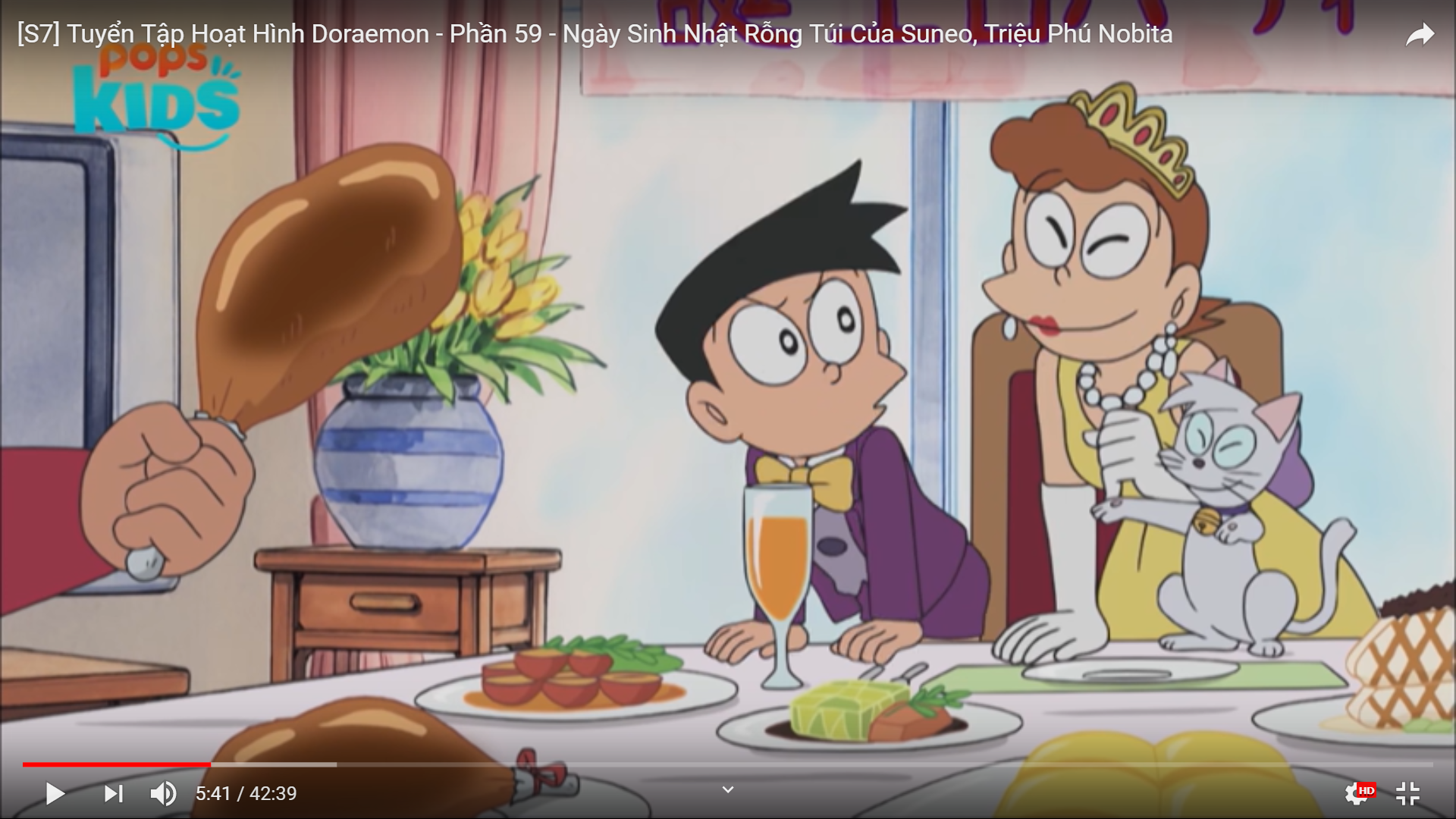 À… cái đó chính là ….
Cái đó là đùi bê nướng hảo hạng đó cháu.
 Cướp lời
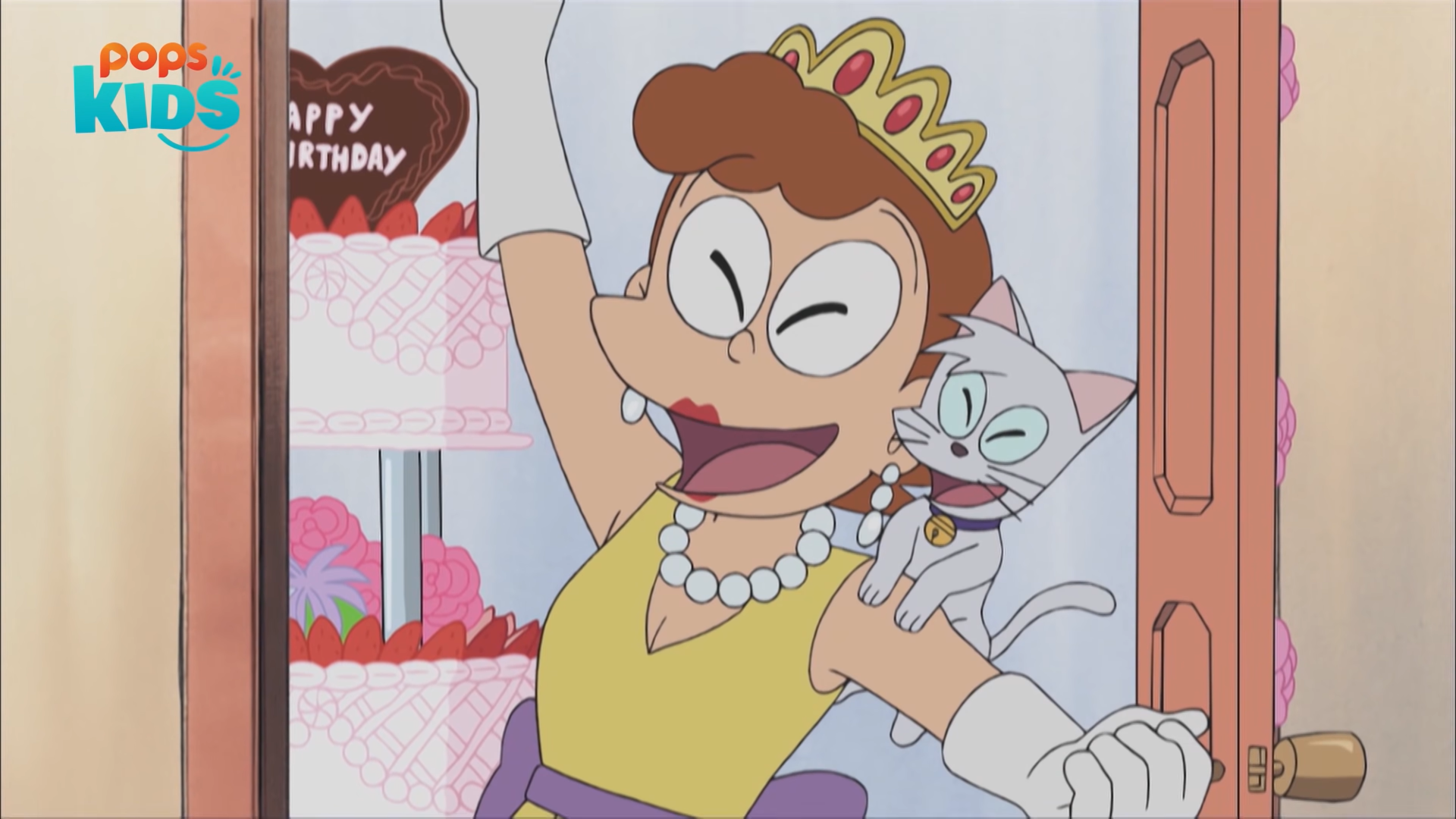 Suneo à …..
Xen lời
Trong hội thoại, cần tôn trong lượt lời
- Không nói tranh, cắt lời
- Không nói xen, nói chêm
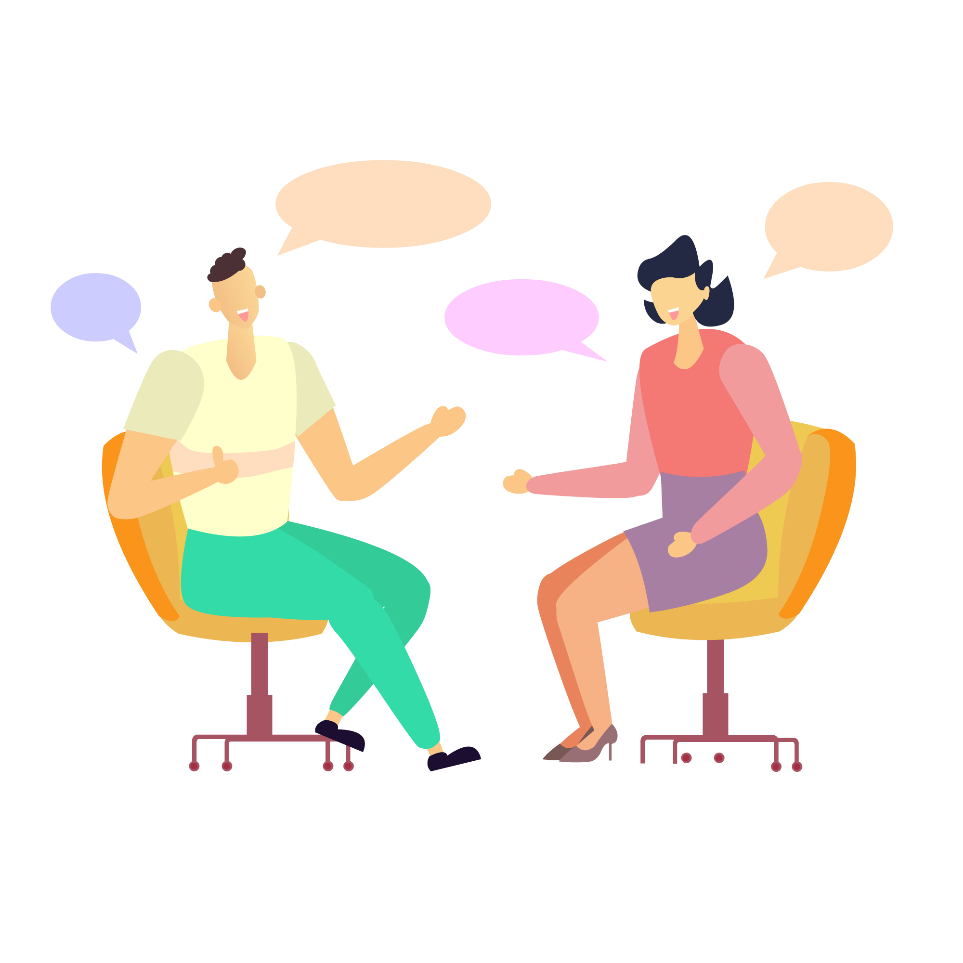 Im lặng khi đến lượt khi của mình là 1 cách biểu thị thái độ
Theo em, mỗi nhận xét trên đúng trong những trường hợp nào?
Tục ngữ phương Tây có câu: Im lặng là vàng
Nhưng nhà thơ Tố Hữu lại viết:
  Khóc là nhục. Rên, hèn. Van yếu đuối
  Và dại khờ là những lũ người câm
  Trên đường đi như những bóng âm thầm
  Nhận đau khổ mà gởi vào im lặng.
                         			(Liên hiệp lại)
Cả hai nhận xét trên đều đúng nhưng mỗi nhận xét lại đúng với một số hoàn cảnh khác nhau:
Im lặng là vàng
Khi cần im lặng để giữ bí mật để thể hiện tôn trọng
 người khác, để đảm bảo sự tế nhị khi giao tiếp…
Im lặng là dại khờ, là hèn nhát
Khi im lặng trước những hành vi sai trái, trước 
áp bức bất công, trước sự xúc phạm đối với mình 
hay đối với những người lương thiện…
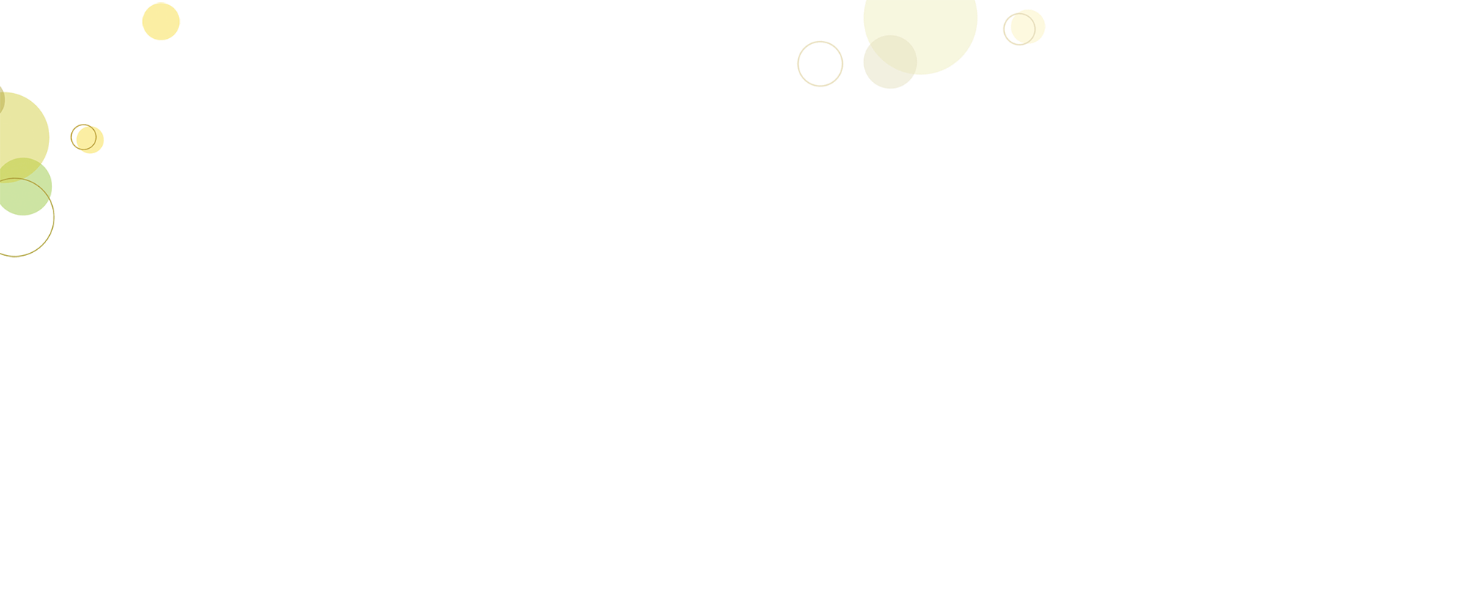 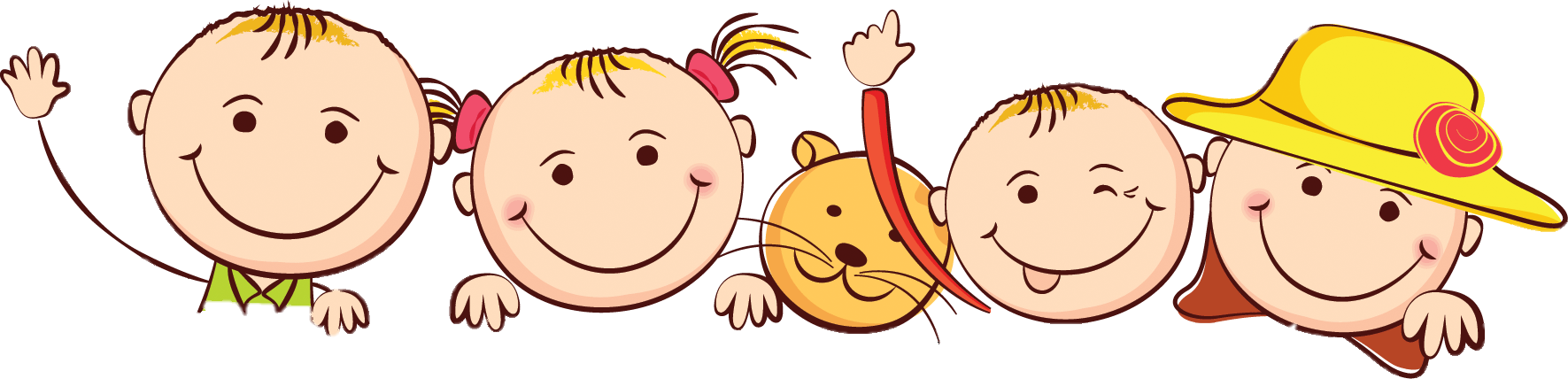 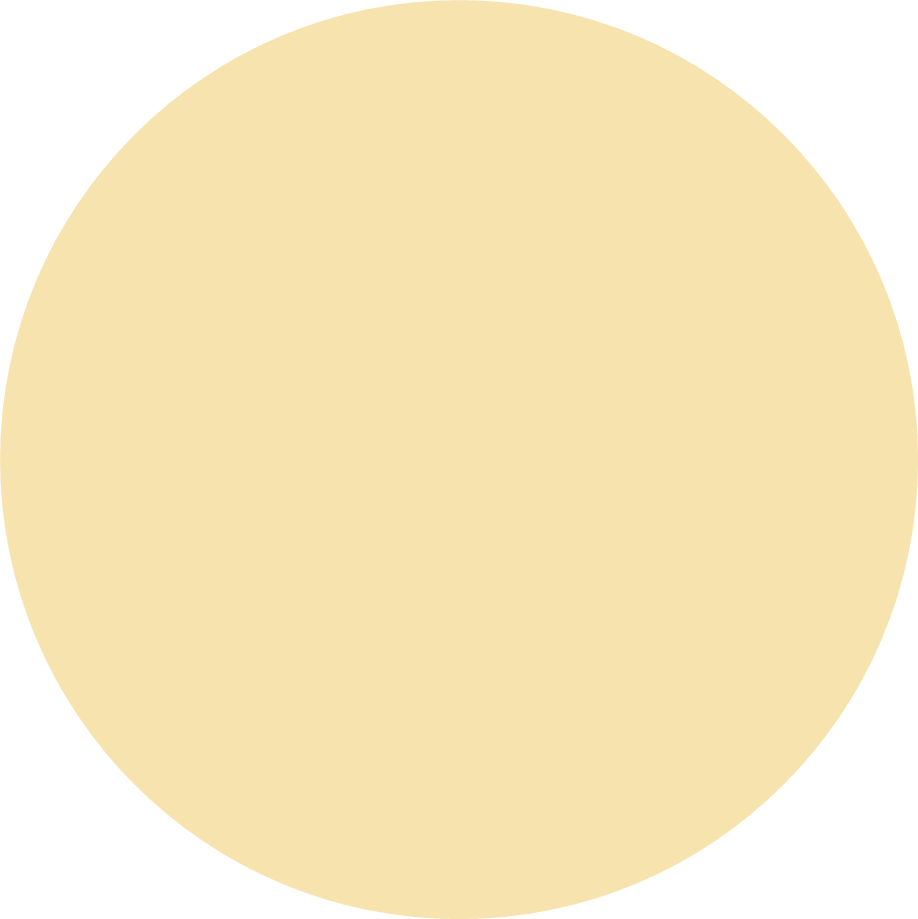 II. Luyện tập
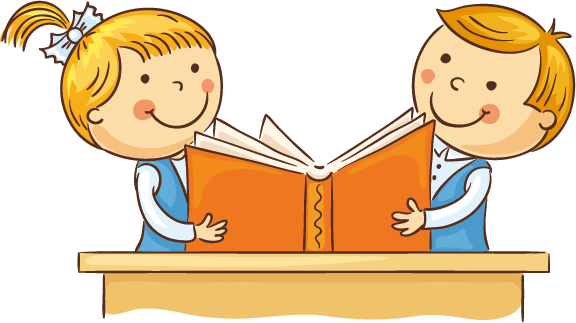 Đọc đoạn trích (sgk-tr103  106) + trả lời câu hỏi (sgk-tr107) theo gợi ý sau:
7
3
3
11
Cố làm cho mẹ vui, khoe sự tháo vát ... nên nói nhiều, giọng hồn nhiên
Đau đớn vì sắp mất con nên hầu như không nói,  nói rất ít
Sợ hãi, đau đớn, nên nói ít, nói ngắn
Nói nhiều, nói dài để thuyết phục con
Sự hồn nhiên, ngây thơ, hiếu thảo của đứa con càng làm cho người mẹ đau lòng hơn khi sắp phải bán nó
Tô đậm nỗi bất hạnh của một đứa trẻ hồn nhiên, ngây thơ sắp phải rời tổ ấm gia đình
Xây dựng 1 đoạn hội thoại ngắn chủ đề trao đổi kinh nghiệm học tập
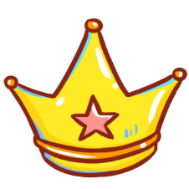 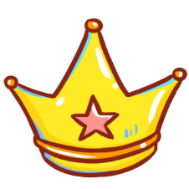 Đóng vai diễn lại đoạn hội thoại đó
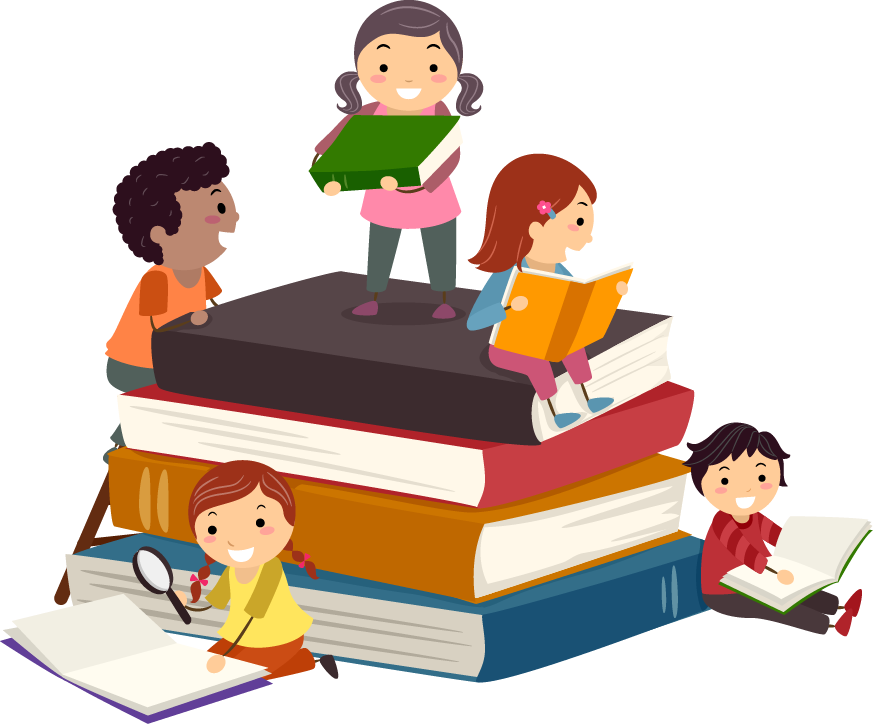 Phân tích cuộc hội thoại đó (vai xã hội, lượt lời, ngôn ngữ hội thoại …
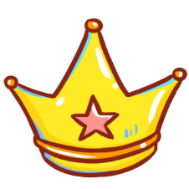 Sơ đồ tư duy
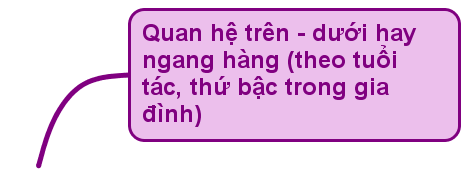 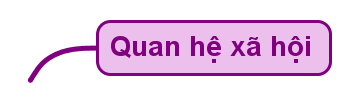 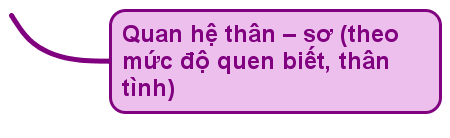 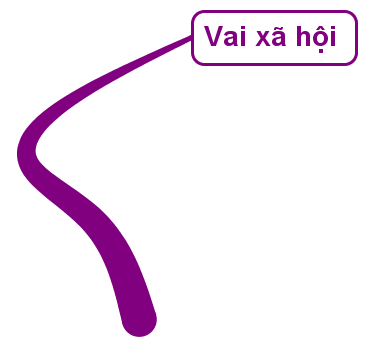 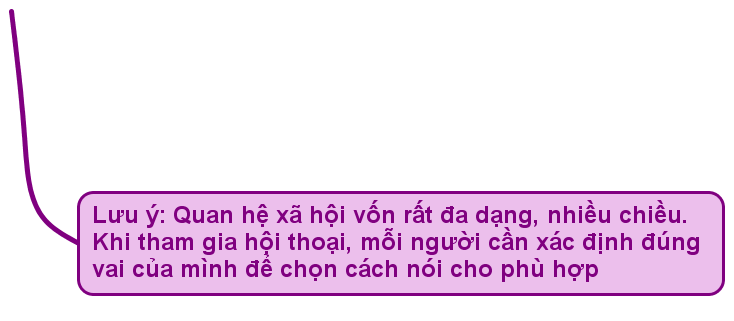 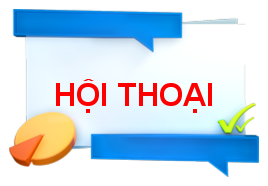 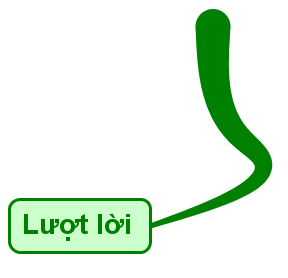 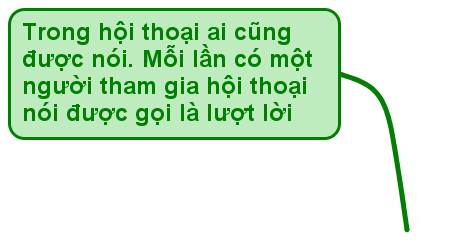 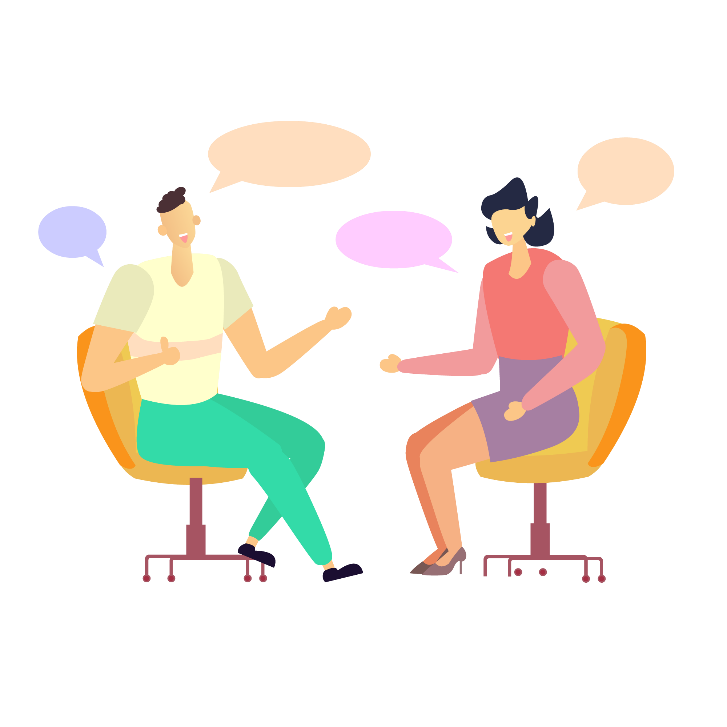 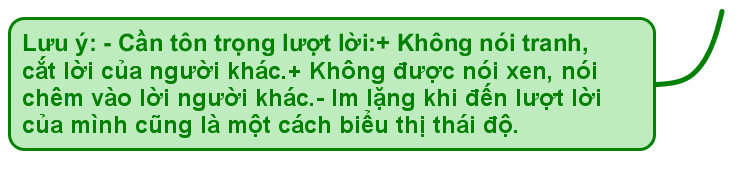 Hướng dẫn tự học
01
02
Hoàn thiện bài tập vào vở bài tập
Vẽ SĐTD tổng kết bài học
04
03
Soạn bài: “Luyện tập đưa yếu tố biểu cảm vào bài văn nghị luận”
Tìm đọc thêm về hội thoại, tập phân tích các đoạn hội thoại
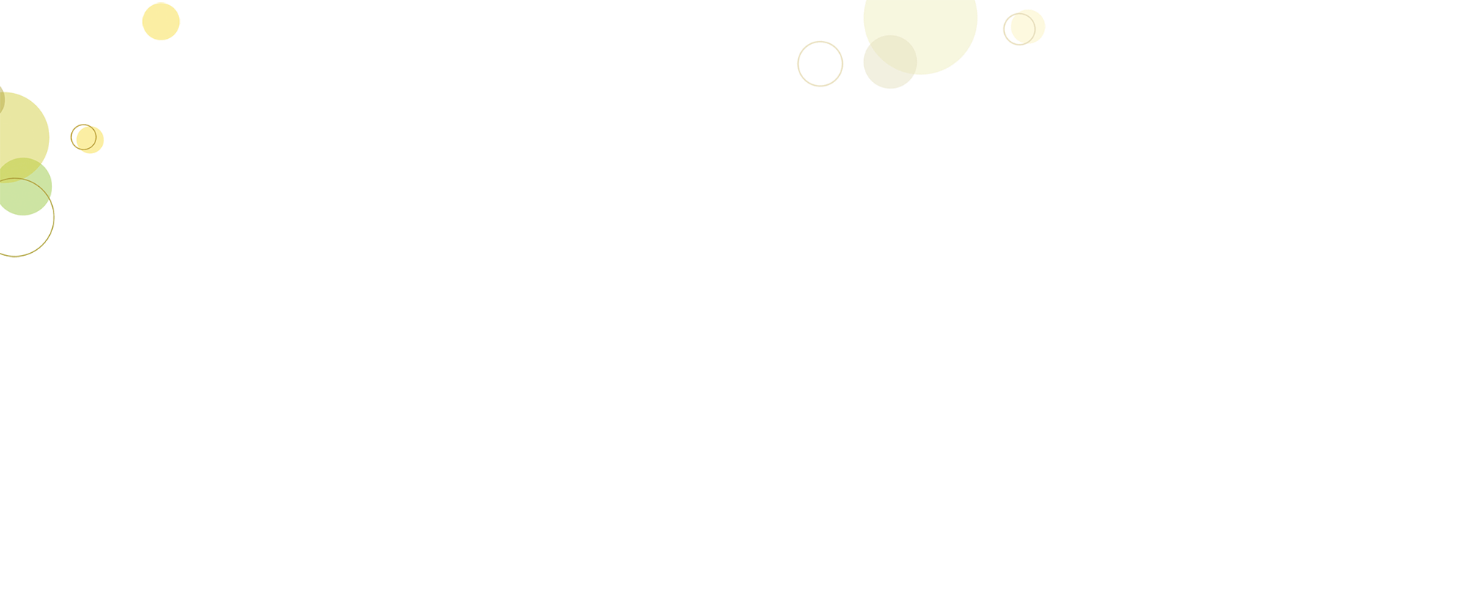 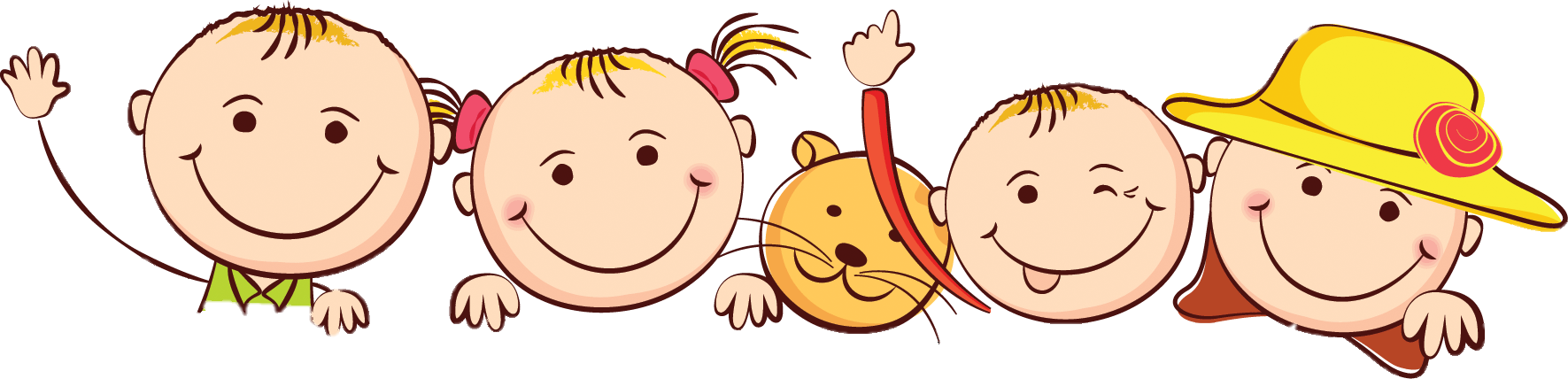 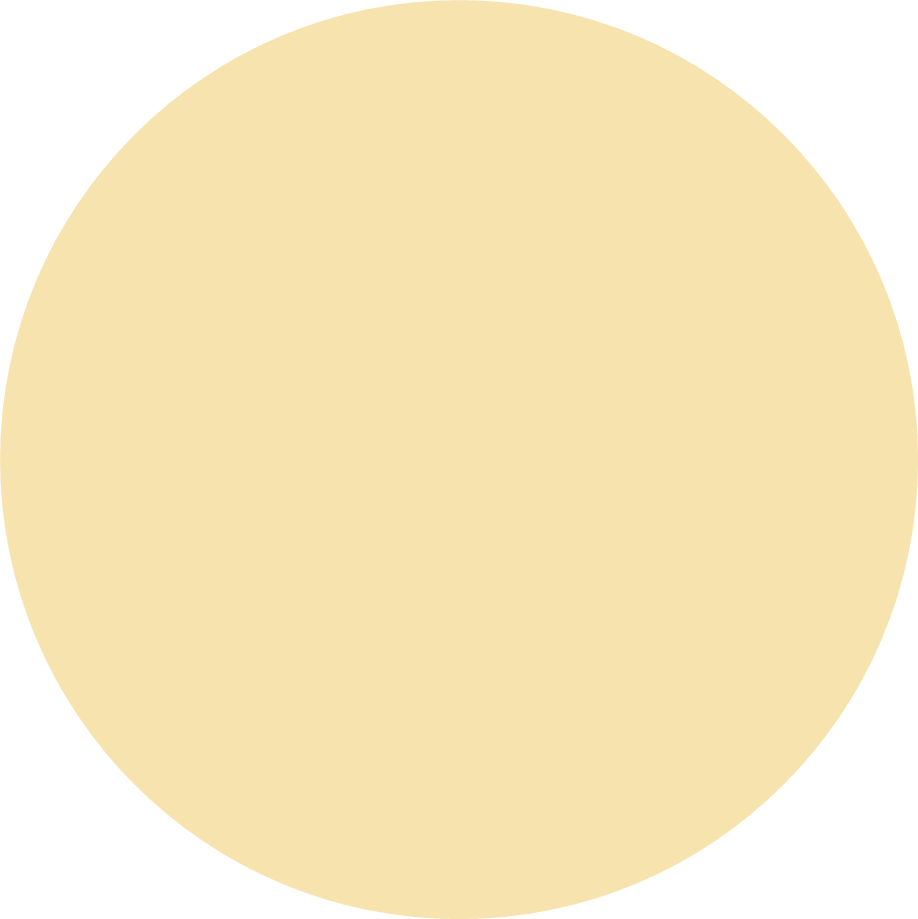 Hẹn gặp lại !